Tuesday Talks about TeensStudent Assistance ServicesEvery Tuesday, 12:00-12:30pm
Your Teen's Changed Sleep Pattern
Carolyn D'Agostino, LCSW, CASAC, CPP
Student Assistance Services
Your Teen's Changed Sleep Pattern
I.  Why Sleep Matters/Adolescents and Sleep

II.  School Closings Impact on Sleep

III.  Helping Restablish Healthy Sleep Pattern

      Questions
Importance of Sleep
Learning and Memory

Physical Health

Emotional Health
Learning and Memory
Both Quantity and Quality of Sleep have a profound Impact on Memory and Learning
Focus and Attention
Consolidation of Memory
Physical Health
Lack of sleep is associated with:
Coordination problems and poor performance
Impaired Immune Function
Obesity
Diabetes
High blood pressure
Heart disease
Good Sleep:
Restores and rejuvenates the body
Grows muscle
 Repair tissue 
Synthesizes hormones
Emotional Health
Depression and Anxiety

Decision Making
Adolescents and Sleep
Increased need for sleep – 9 hours a night is ideal
Post Puberty Shift – approximately 2 hours
Emotional Regulation is exaggerated
Increase in risky behavior
Technology and melatonin production
Frequent sleep changes and your body clock
Impact of the Coronavirus Pandemic
The Science Behind Your Weird Coronavirus Dreams (And Nightmares) 






BY SOPHIE WEINER 
APRIL 16, 2020 7:00 AM EDT
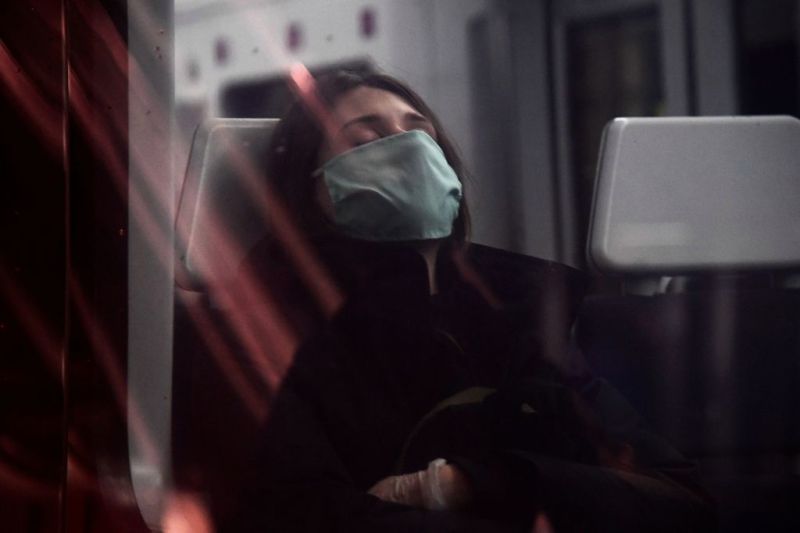 Impact of the Coronavirus Pandemic
Significant changes in daily routine (ie. School at home, time inside etc.)
Non-consistent exposure to sunlight – sun regulates our circadian rhythm
Changes in physical activity level
Interactions with the world are through the news and social media
Worry triggered by uncertainty
Living in bedrooms and sleeping space
Impact of the Coronavirus Pandemic
Many teens have greatly shifted their sleep schedule.  
Quality of Sleep is better in the night – the timing of sleep matters.
Non-REM sleep (typically 10pm-3am) is deeper and more restorative than lighter REM sleep (3am-7am)
Teens who go to bed at 3am will get few hours of restorative sleep even if they sleep till noon.
How to Help
Begin by modeling good sleep habits
Communicate and Negotiate
How to Help
1.  Create a good sleep environment in bedroom.
2.  Establish a soothing pre-sleep routine – consider new approaches.
3.  Use light to your advantage (avoid screen time before bed).
4.  Get regular exercises.
5.  Pay attention to your diet and avoid late night eating.
6.  Avoid caffeine, nicotine, alcohol, and marijuana.
7. Short naps (20-45minutes) when needed.
References and Resources
Student Assistance Services Corporation. (914) 332-1300 ~ www.sascorp.org
Healthy Sleep  Division of Sleep Medicine at Harvard Medical School
Parents Guide to Teenagers and Sleep | Child Mind Institute
Power to the Parent
Sleep and Teens - UCLA Sleep Disorders Center  UCLA Sleep Disorder Center
The Importance of Sleep for Teen Mental Health US News, July 2, 2018
Teenagers and Sleep: How Much Sleep Is Enough?   John Hopkins Medicine
The Science Behind Your Weird Coronavirus Dreams (And Nightmares) Time Magazine
When Counting Sheep Isn't cutting it: Mangaing Sleeping Difficulties https://mental-health-matters.com/when-counting-sheep-isnt-cutting-it-managing-sleeping-difficulties/